PWG Print Semantics
Its Benefit to Cloud Printing
PWG Print Semantics
Open Standard
May extract, copy, publish, display, distribute, modify and incorporate into other works 
Implemented in all current printers
Vendor neutral
Designed to be scalable (Subsets and extensions)
Maps cleanly to existing printer protocols, Print Job Tickets and embedded PDL instructions
Does not contain Driver specific or UI specific complexities
Semantics reused in other MFD services
PWG Printer
Represents a Virtual Printer or Queue 
Well defined state model represented by one attribute with a second attribute providing additional clarification and extensibility
Each Printer has attributes that represent:
Overall status and current conditions (e.g. Printer is Stopped, Jam in media path)
Descriptive information (e.g. Name, Location)
Default Print Ticket (specifies the processing behavior for aspects not specified in Print Job Print Ticket)
Capabilities (i.e. The allowed values of elements in a Print Ticket)
Configuration of subunits (e.g. number of trays, media loaded)
Provides view of queued, processing and completed Jobs
PWG Print Job
Represents a single unit of work to be performed by the Printer
Well defined state model represented by one attribute with a second attribute providing additional clarification and extensibility
Jobs may contain multiple Documents
Each Job has attributes that represent:
Status (e.g. Job is Processing, PDL is being interpreted, impressions completed, timestamps)
Job Ticket
Descriptive information (e.g. Name, owner)
Job Processing instructions (e.g., Copies, Covers, Finishings)
Document Processing instructions (e.g., Media, Print Quality, Sides)
Documents (Documents or Document References for this Job)
Descriptive information (e.g. Name, owner)
Document Processing instructions (e.g., Media, Print Quality, Sides)
Job State
Fixed well defined states and transitions
Consistent across job types in an MFD
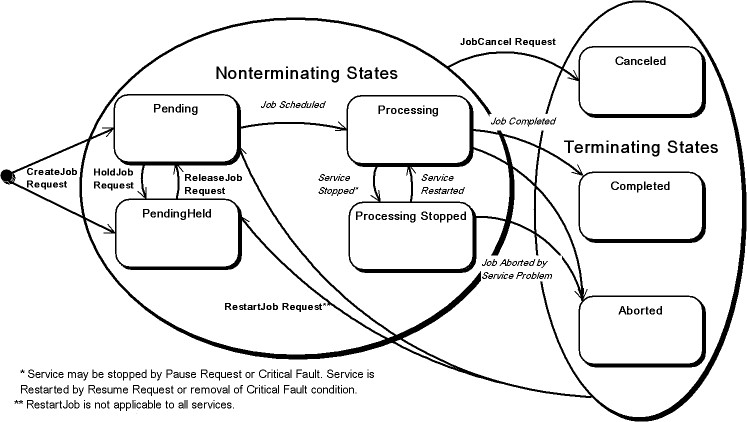 Job State Reasons
Provides additional information on Job State
Includes well defined values and is extensible
Existing values include:
PrintSemantic Evolution and the PWG
Print Job Ticket
Derived from standards dating back more than 20 years
The semantics are used in every modern print protocol
Large set of semantic elements and values are defined
Elements and values are extensible
Semantics scale from home printers to production printers
Existing semantics include:
Simple Job Ticket (XML)
Simple Job Ticket (JSON)
Simple Document Ticket(XML & JSON)
Additional Resources
PWG 
http://www.pwg.org/ 
Workgroups include Internet Printing Protocol(Model, Semantics, encoding & Transport),  Semantic Model (Print Semantics) , Multifunction Device (A generalization of the Semantic Model to cover services other than print)
PWG Print Job Ticket Schema
Download: ftp://ftp.pwg.org/pub/pwg/mfd/schemas/PwgPrintJobTicket042610.zip 
Browse: http://www.pwg.org/mfd/navigate/PwgSmRev194_PrintJobTicket.html#Link71B http://www.pwg.org/mfd/navigate/PwgSmRev194_PrintDocumentTicket.html#Link714 
PWG Semantic Model Specification v1 
See section 7 for table containing PWG vocabulary
ftp://ftp.pwg.org/pub/pwg/candidates/cs-sm10-20040120-5105.1.pdf